How to do Things with Numbers

Vorbesprechung
716408 | Sozialwiss. Methoden – How 2 do Things with Numbers
Datenübertragung, -strukturierung & -validierung
Sozialwiss. Methoden
716406 | SS 16 | EH1Karl-Michael Höferl
SS 20 | KMH
[Speaker Notes: # Herkunft der Teilnehmer
# Vorwissen zu Methoden: Karto
––––––––––––––––––––––––––-
→ Erwartungshaltung an LVA]
Struktur der VU
(Überarbeitung von: Reuber & Pfaffenbach 2005:21)
Rückblick
Diskussion:Planung standardisierter Befragungen & der Fragebogen
Die Stichprobenziehung
Grund-gesamtheit
Rückschluß
Stichprobe
Eine Befragung planen
(Eigene Überarbeitung 2016 von: Meier-Kruker & Rauh 2005:86)
Überblick
Datenübertragung, -strukturierung & -lagerung
Datenvalidierung
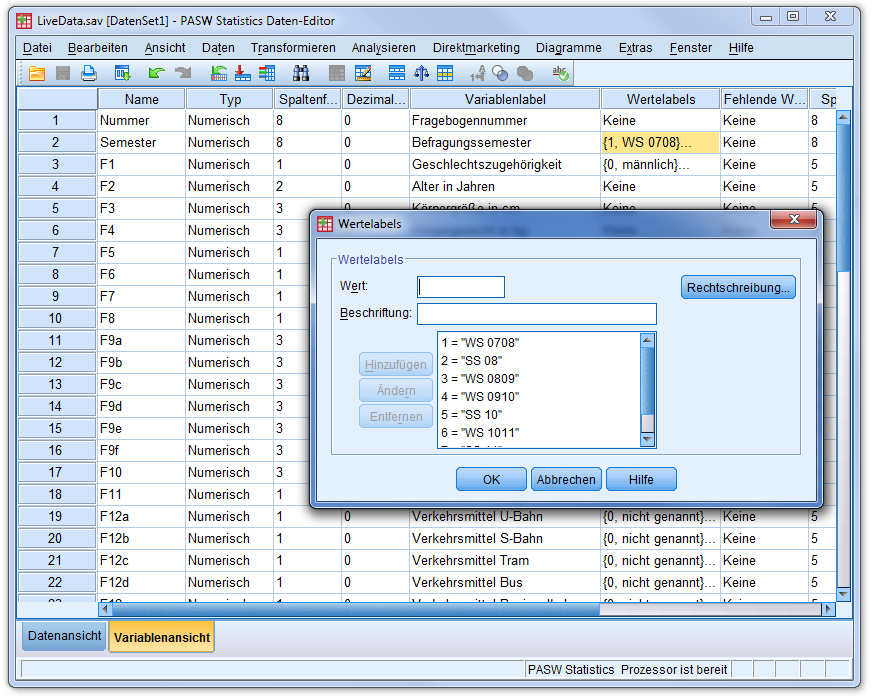 Datenübertragung & -strukturierung
(Schirmer 2009:200)
Der Codeplan*
(Kuckartz et al. 2010:15)
Datenübertragung & -strukturierung mittels Excel
Datenübertragung & -strukturierung mittels SPSS
Datenvaliderung: Umgang mit fehlenden Werten
Viele Gründe: Antwort verweigert, Alter=225, unerwünschte Mehrfachantworten, nicht lesbar etc.
→ Immer in Datentabelle übernehmen:
Suboptimal: Feld leer lassen
Optimal: Kodieren (z.B: 999)

Warum?
Überprüfung des Antwortverhaltens
Statistikprogramme können „fehlende Werte“ bei der Berechnung stat. Kennwerte berücksichtigen → man muss aber definieren, was ein „fehlender Wert“ ist
Datenübertragung & -strukturierung
(Schirmer 2009:200)
@Home4: Datenstrukturierung & -kodierung
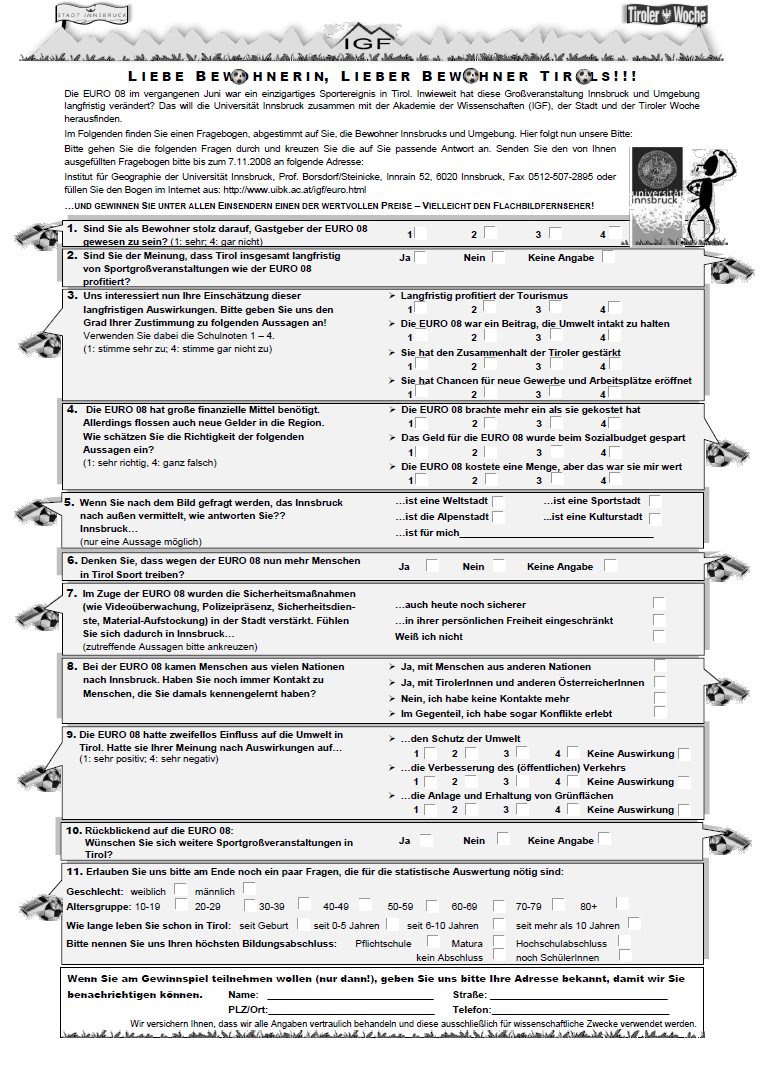 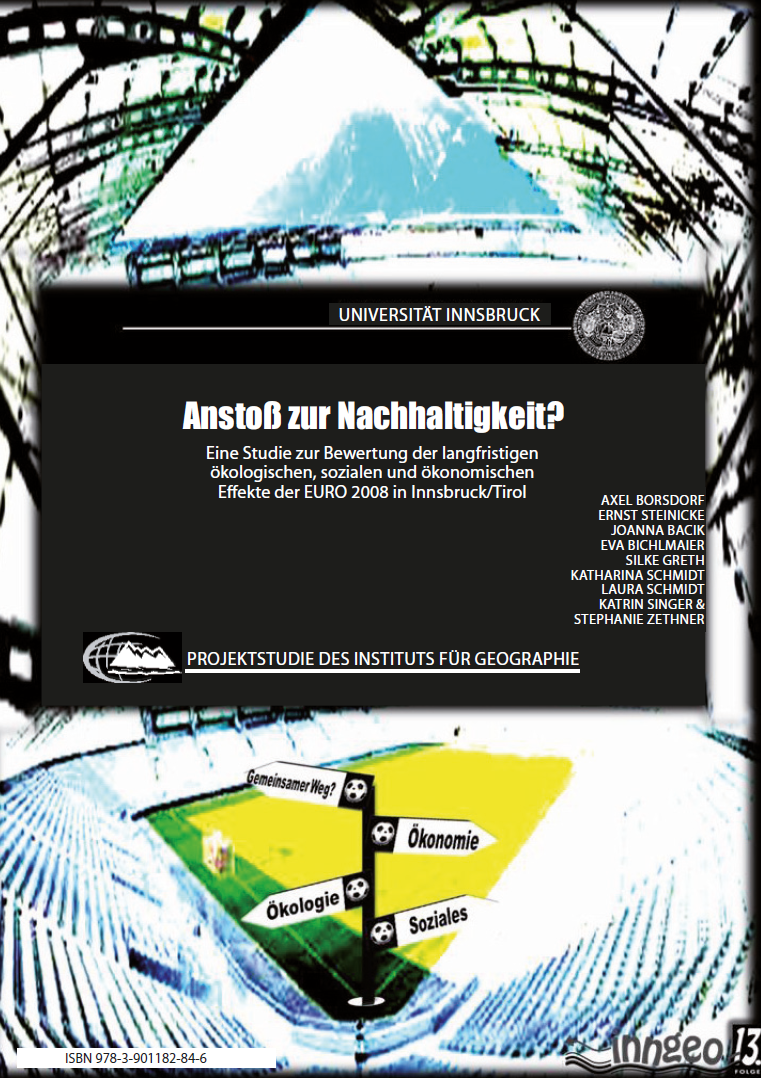 https://www.uibk.ac.at/geographie/shop/inngeo/pdf/inngeo13_euro08.pdf
@Home4: Datenstrukturierung & -kodierung
Überführen Sie den Fragebogen in SPSS:
Variablen, Skalen, Labels, Missing-Values etc.

Abgabe als SAV-Datei („@Home4_GruppeXY.sav) via OLAT: 27.05.20 | 12.00 Uhr
Ausblick
Datenanalyse – die statistischen Grundlagen
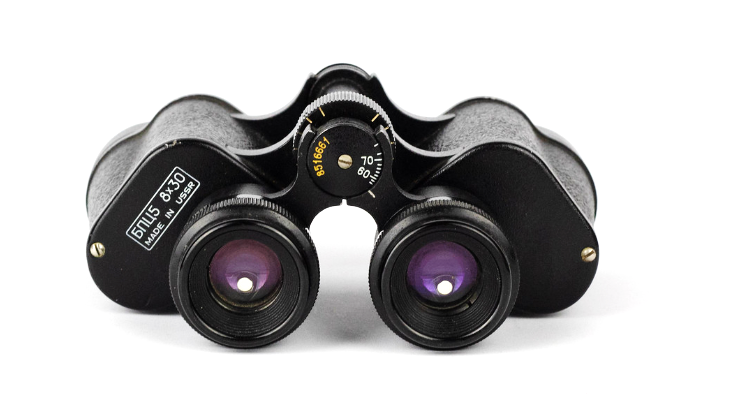 (Marco Verch, Flickr, CC BY 2.0)